Your exam question
Don’t forget to do both parts !
10/10/2024
1
Your exam question:
Share with me a creative execution (any medium/any type/does not have to be an ad, but can be if you wish) that you think is great and why it is great? 

Part 1
Specifically answer these two questions 
why it is motivating/exciting for its audience(s) and 
why it is effective for the brand that produced it 

(write no more than 50 words in total)
Part 2
Using the iceberg format work out the different ideas in play in this piece of work (See the notes to help you do this). Keep it as brief as possible- a short sentence or phrase in each box)
10/10/2024
2
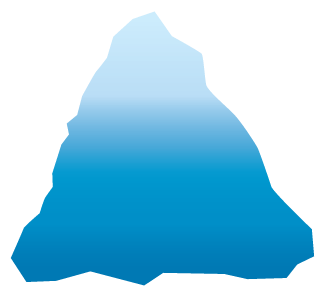 Creative idea: what happens in this execution?
Brand positioning idea:
What does the brand stand for in a few words ?
Campaign idea: what theme links up different executions?
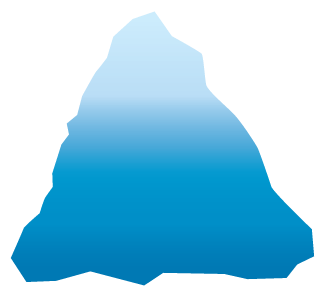 Creative idea:
Brand positioning idea:
Empowerment of through play
Campaign idea:
Questions to ask:-
Creative idea
What happens in the execution?
What is its basic structure ? 
How does it work as an execution?
 
Campaign idea
What is the theme that links up the executions in the campaign ?
What is the idea behind the execution ?
(often but not always this is the end line)

Brand positioning idea
What fundamental need (practical or psychological) does this brand satisfy ?
How is this brand positioned in our minds? 
Can you sum this up in a short phrase or a few words ?
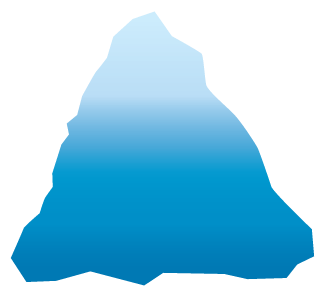 Creative idea: 
Girls act out adult roles with with confidence and charm
Brand positioning idea:
Empowerment through play
Campaign idea:
A girl can be anything she wants to be
Questions to ask in defining:-
Creative idea
What happens in the execution?
What is its basic structure ? 
How does it work as an execution? 
Campaign idea
What is the theme that links up the executions in the campaign ?
What is the idea behind the execution ?
(often but not always this is the end line)
Brand positioning idea
What fundamental need (practical or psychological) does this brand satisfy ?
How is this brand positioned in our minds? 
Can you sum this up in a short phrase or a few worfs ?